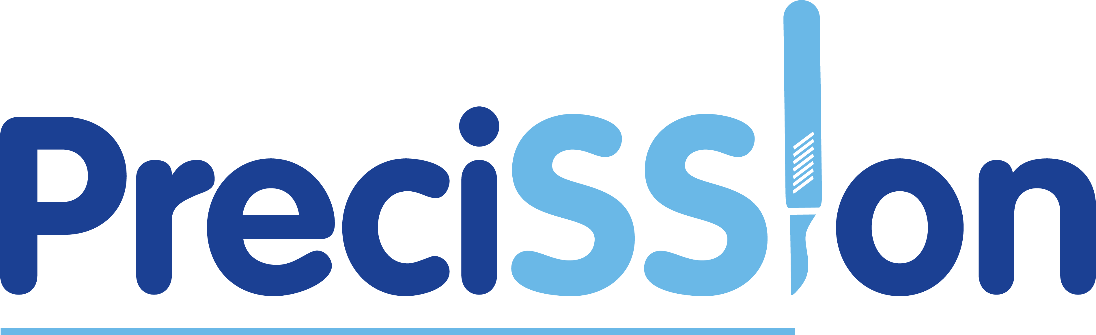 Subtitle
Subtitle